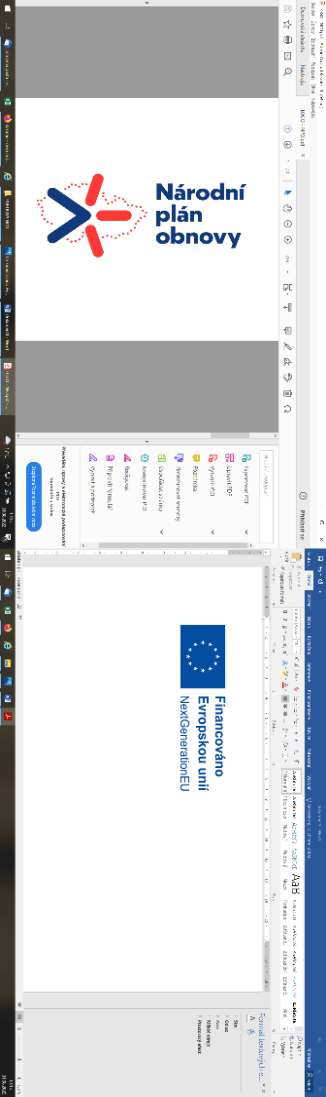 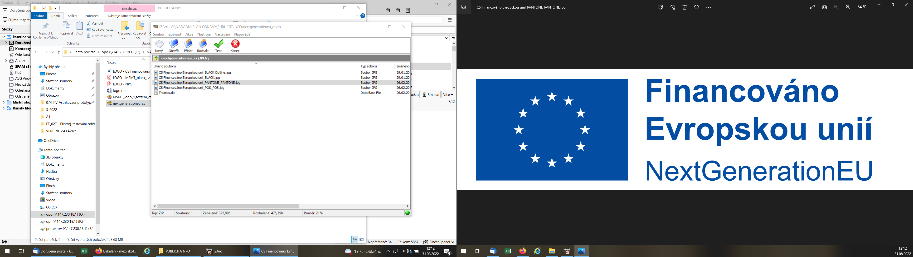 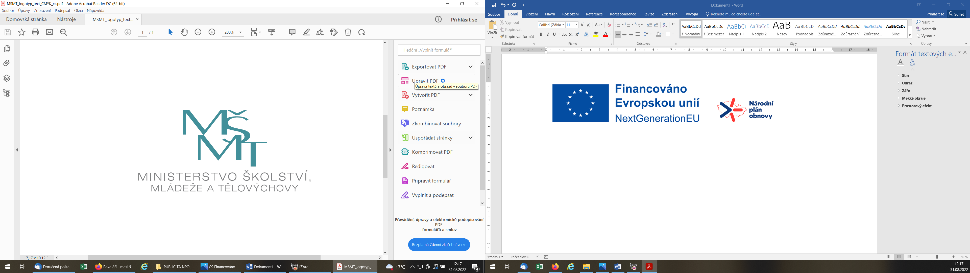 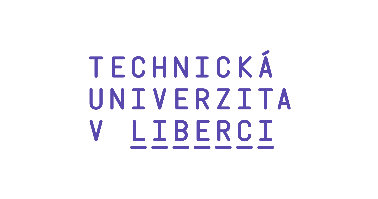 Centrum oceňování majetku
Specializační studiumOceňování obchodních závodů (podniků)Ocenění podnikových nemovitostí I
Ing. Petr Ondraschek

+420 736 487 330
ondraschek@appraisingalpha.cz
www.com.tul.cz
Ocenění podnikových nemovitostí
Obsah
Ocenění podnikových nemovitostí

Základní pojmy při oceňování nemovitých věcí
Cena a hodnota
Rozlišení pojmu „obvyklá cena“ a pojmu „tržní hodnota“
Metodika oceňování
Základní metody oceňování nemovitého majetku
Podklady pro vypracování znaleckého posudku
2
Centrum oceňování majetku
Ocenění podnikových nemovitostí
Základní  pojmy při oceňování nemovitých věcí
Nemovitost
Stavba
Pozemek
Součásti a příslušenství
Budova
Byt a nebytový prostor
Zastavěná plocha
Průměrná zastavěná plocha
Obestavěný prostor 
Podlahová, obytná plocha
Konstrukční prvek  
Prvky dlouhodobé a krátkodobé životnosti
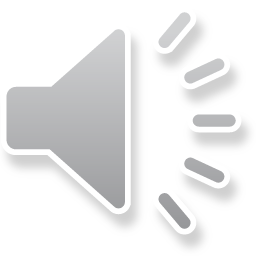 3
Centrum oceňování majetku
Ocenění podnikových nemovitostí
Cena a hodnota
Cena
Hodnota
Druhy, typy cen a hodnot
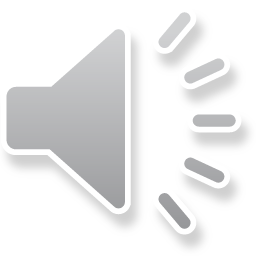 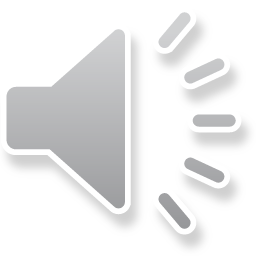 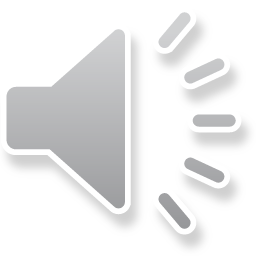 4
Centrum oceňování majetku
Ocenění podnikových nemovitostí
Rozlišení pojmu „obvyklá cena“ a pojmu „tržní hodnota“
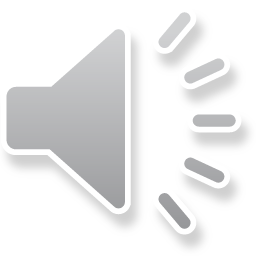 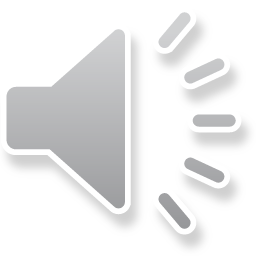 Obvyklá cena dle zákona č.151/1997 Sb., o oceňování majetku
Tržní hodnota dle zákona č.151/1997 Sb., o oceňování majetku
5
Centrum oceňování majetku
Ocenění podnikových nemovitostí
Metodika oceňování
Metodika oceňování s ohledem na ustanovená zákona č.151/1997 Sb., o oceňování  majetku. Se zvláštním zřetel na ustanovení §2.
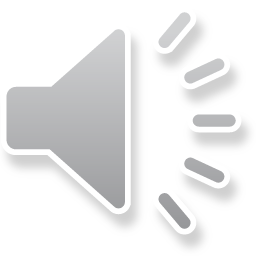 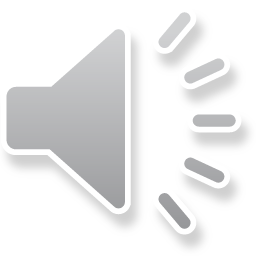 6
Centrum oceňování majetku
Ocenění podnikových nemovitostí
Základní metody oceňování nemovitého majetku
Metoda porovnávací (srovnávací, komparační) 
Metoda přímého porovnání
Metoda nepřímého porovnání
Metoda zjištění obvyklé ceny pomocí koeficientu prodejnosti
Metoda nákladová (věcná hodnota, cena časová)
Metoda výnosová 
Metoda rentního oceňování
Metoda zjištění obvyklé ceny prostým resp. váženým průměrem
Metody indexové
Metoda zbytku
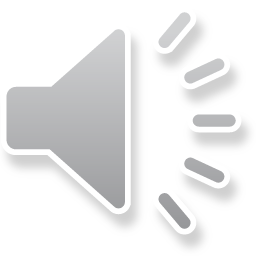 7
Centrum oceňování majetku
Ocenění podnikových nemovitostí
Podklady pro vypracování znaleckého posudku
Katastr nemovitostí
Dálkový průzkum země
Podklady pro ocenění nemovitostí
Výpis z katastru nemovitostí
Katastrální mapy
Výpis z pozemkové knihy
Cenová mapa
Výkresová dokumentace
Stavebně právní dokumentace
Nájemní smlouvy
Pasporty nemovitostí
Výsledky místního šetření
Předpisy, katalogy, normy
Soudní spis
Databáze informací
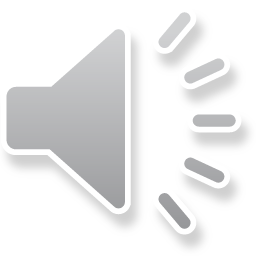 8
Centrum oceňování majetku
Centrum oceňování majetku
Děkuji za pozornost a příště nashledanou
Ing. Petr Ondraschek
znalec

+420 736 487 330
ondraschek@appraisingalpha.cz
www.com.tul.cz